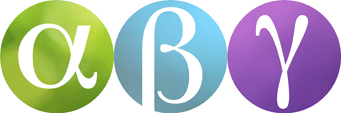 1.1			                            Olika sorters tal
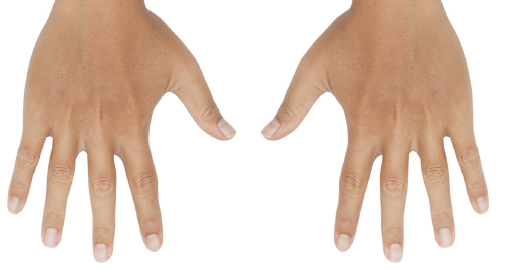 Det finns 10 olika siffror som bygger upp alla tal.
0	1	2	3	4	5	6	7	8  och   9
Siffror
13 456 är ett tal med fem siffror.
Tal
Talet 0 och de positiva heltalen bildar tillsammans de naturliga talen.
Av de naturliga talen kallar vi 0, 2, 4, 6, 8, 10, 12 … för jämna tal och 1, 3, 5, 7, 9, 11, 13 … för udda tal.
De jämna talen är delbara med 2.
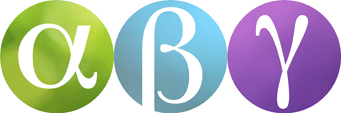 Negativa tal
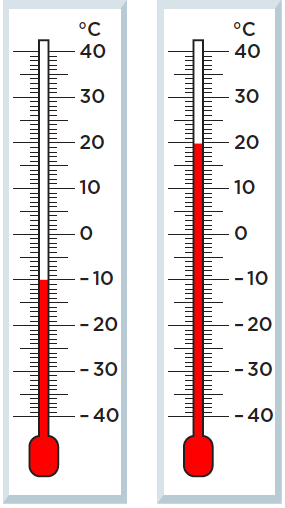 Det finns också negativa tal. 
Till vardags förekommer de till exempel i samband med temperatur.
20 oC
Här ser du två termometrar.
–10 oC
På en tallinje finns de negativa talen till vänster och de positiva till höger om 0.
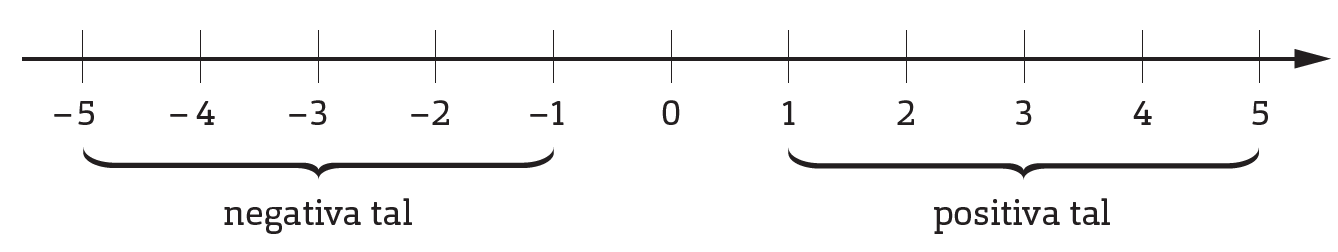 0
positiva tal
negativa tal
De naturliga talen och de negativa hela talen bildar tillsammans de hela talen.
Jämföra tal
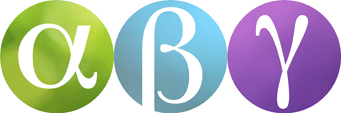 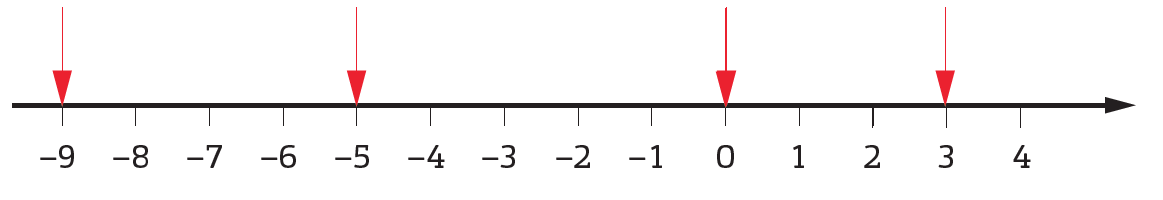 Ju längre åt höger på en tallinje ett tal finns, desto större är det.
Till exempel är 3 ett större tal än −5 och −9 är ett mindre tal än 0.
3 > −5
−9 < 0
Vi kan skriva så här:
Tecknet < betyder ”är mindre än”.
Tecknet > betyder ”är större än”.
Med ett gemensamt namn kallas tecknen < och > för olikhetstecken.
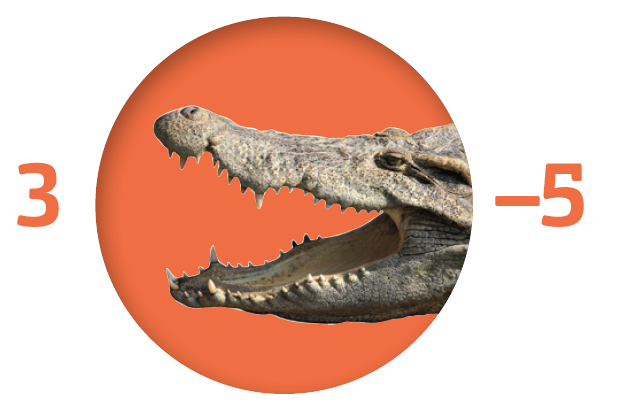 Tänk dig olikhetstecknet som gapet på en krokodil som alltid gapar stort mot det större talet.
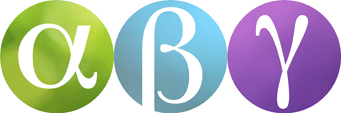 Platsvärde
I vårt positionssystem är det en siffras plats i ett tal som avgör vilket värde den har.
Man säger att siffran har ett platsvärde.
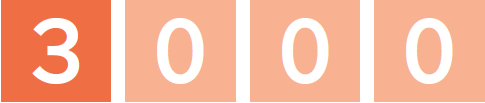 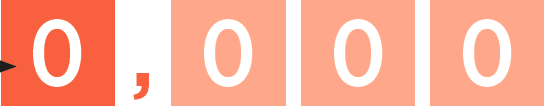 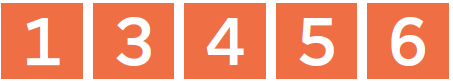 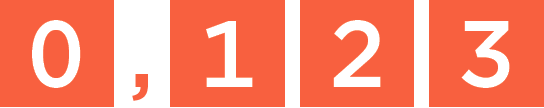 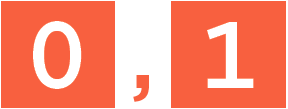 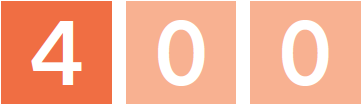 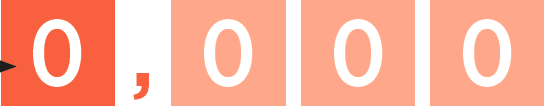 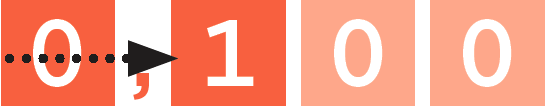 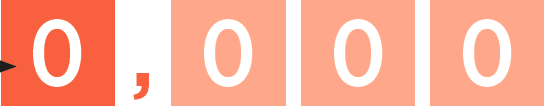 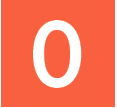 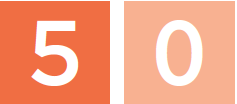 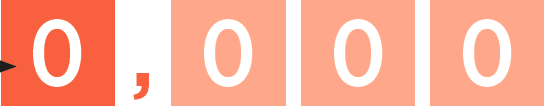 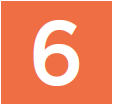 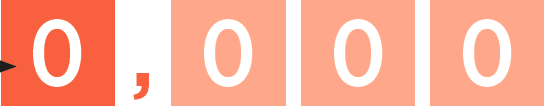 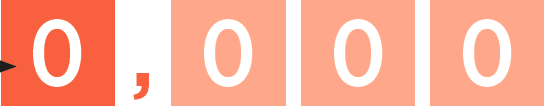 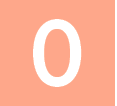 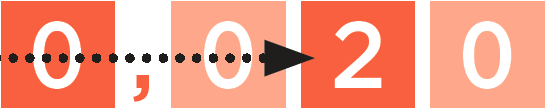 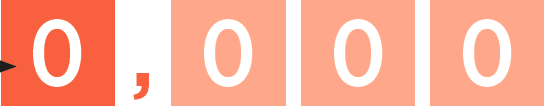 tusentalssiffra och har värdet 3 · 1 000 = 3 000
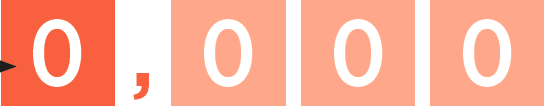 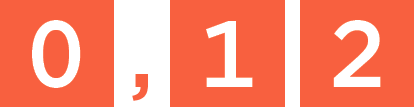 hundratalssiffra och har värdet 4 · 100 = 400
tiotalssiffra och har värdet 5 · 10 = 50
entalssiffra och har värdet 6 · 1 = 6
tiondelssiffra och har värdet 1 · 0,1 = 0,1
hundradelssiffra och har värdet 2 · 0,01 = 0,02
tusendelssiffra och har värdet 3 · 0,001 = 0,003
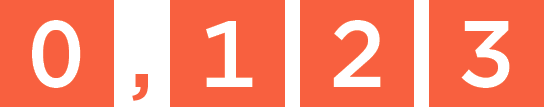 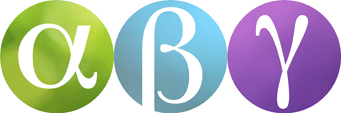 Exempel
Vilket värde har siffran 3 i följande tal?
a)  731
b)  8 356
c)  1,36
I talet 731 står siffran 3 på tiotalssiffrans plats. Siffran har därför värdet 3 · 10 = 30.
a)
30
I talet 8 356 står siffran 3 på hundratalssiffrans plats. Siffran har därför värdet 3 · 100 = 300.
b)
300
I talet 1,36 står siffran 3 på tiondelssiffrans plats. Siffran har därför värdet 3 · 0,1 = 0,3.
c)
0,3
Svar: 	a) 30		b) 300		c) 0,3